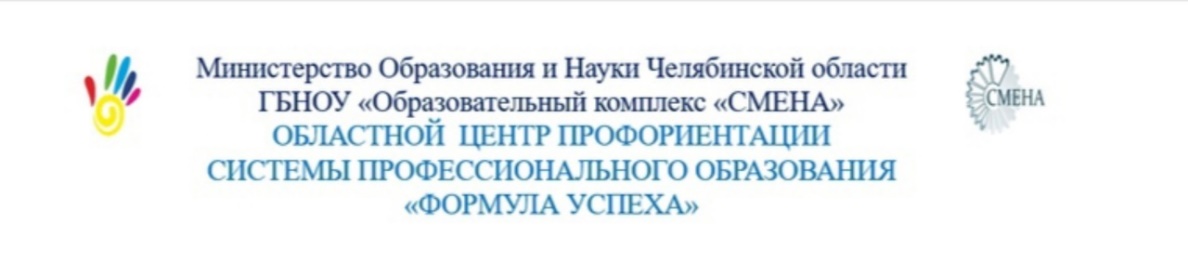 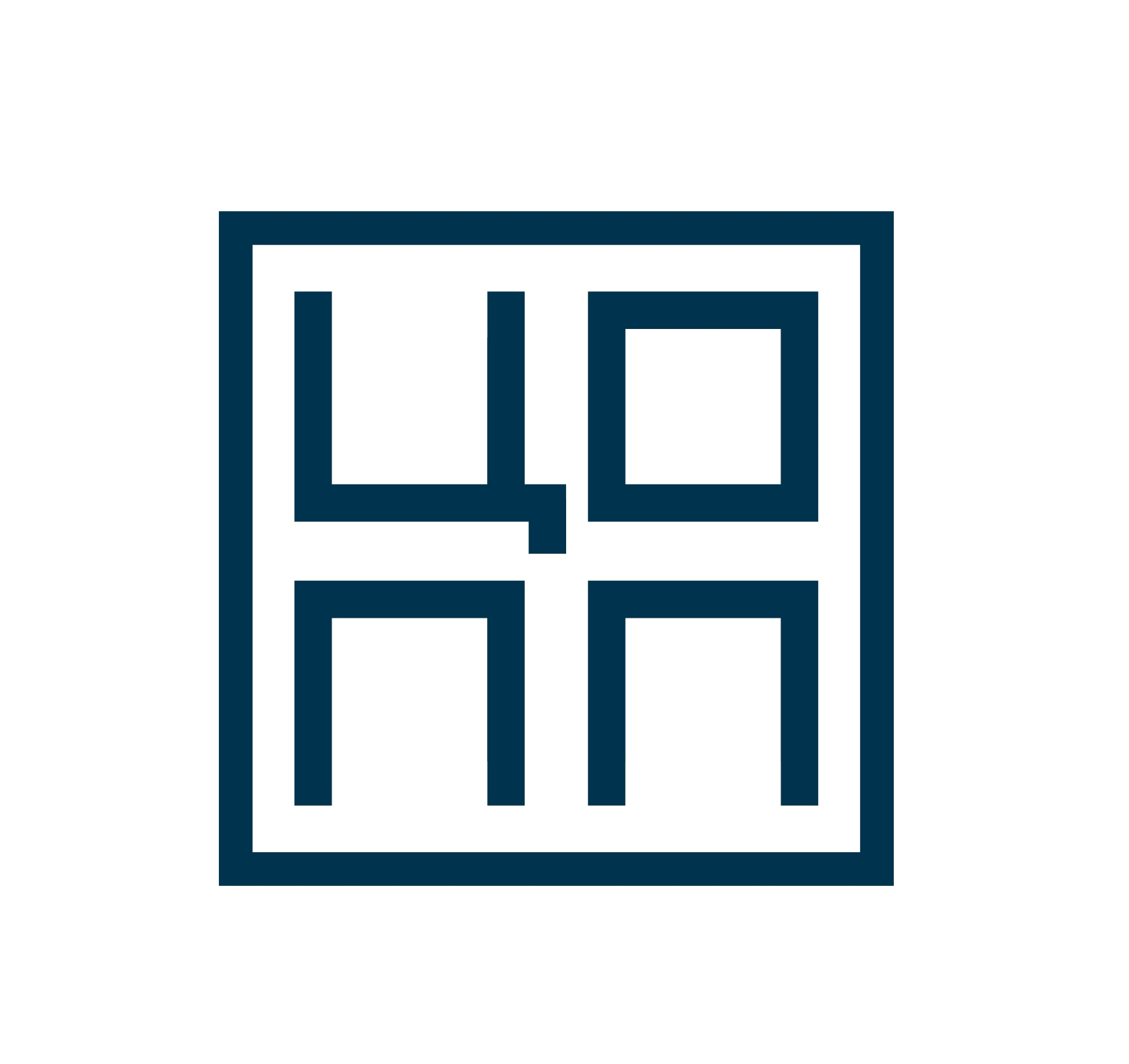 Центр Опережающей Профессиональной Подготовки Челябинской области
ЮВЕЛИР
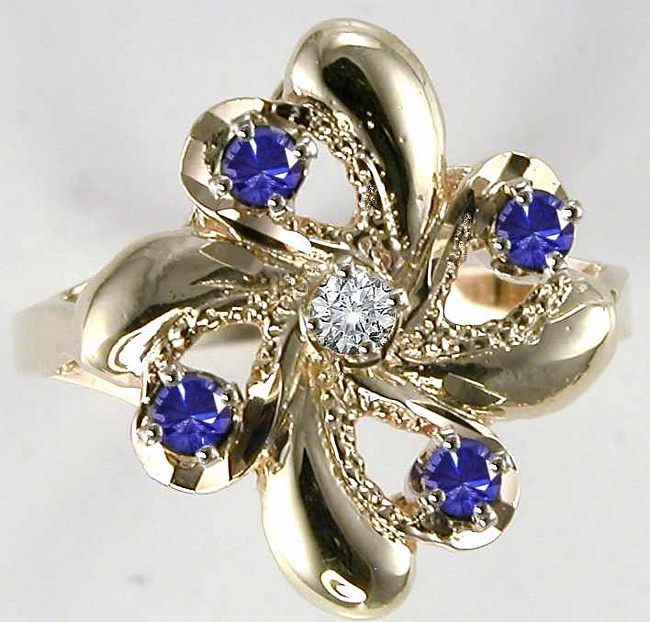 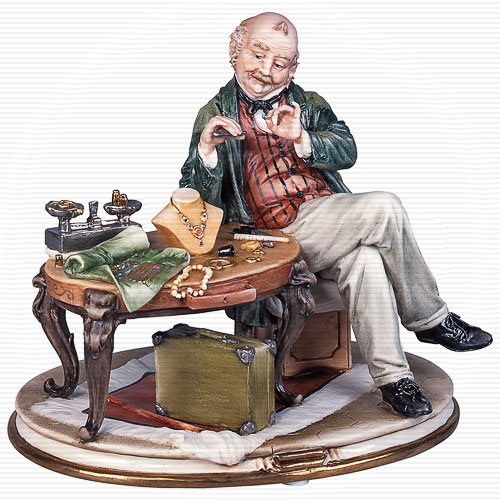 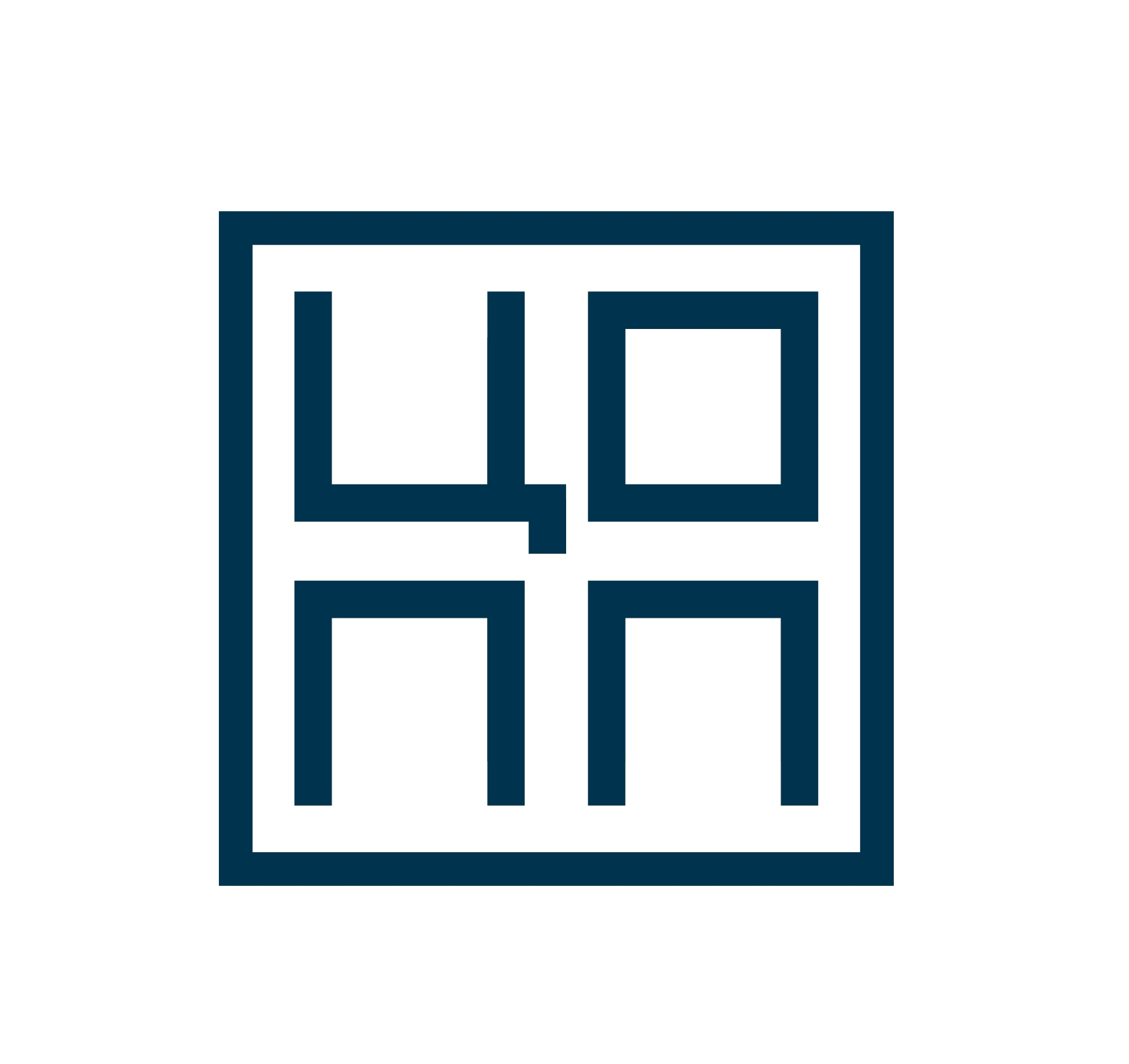 Ювелир - мастер по изготовлению и ремонту ювелирных изделий. Профессия ювелира, прежде всего, связана с ручным трудом, работой с драгоценными и полудрагоценными камнями, металлами и т.п.
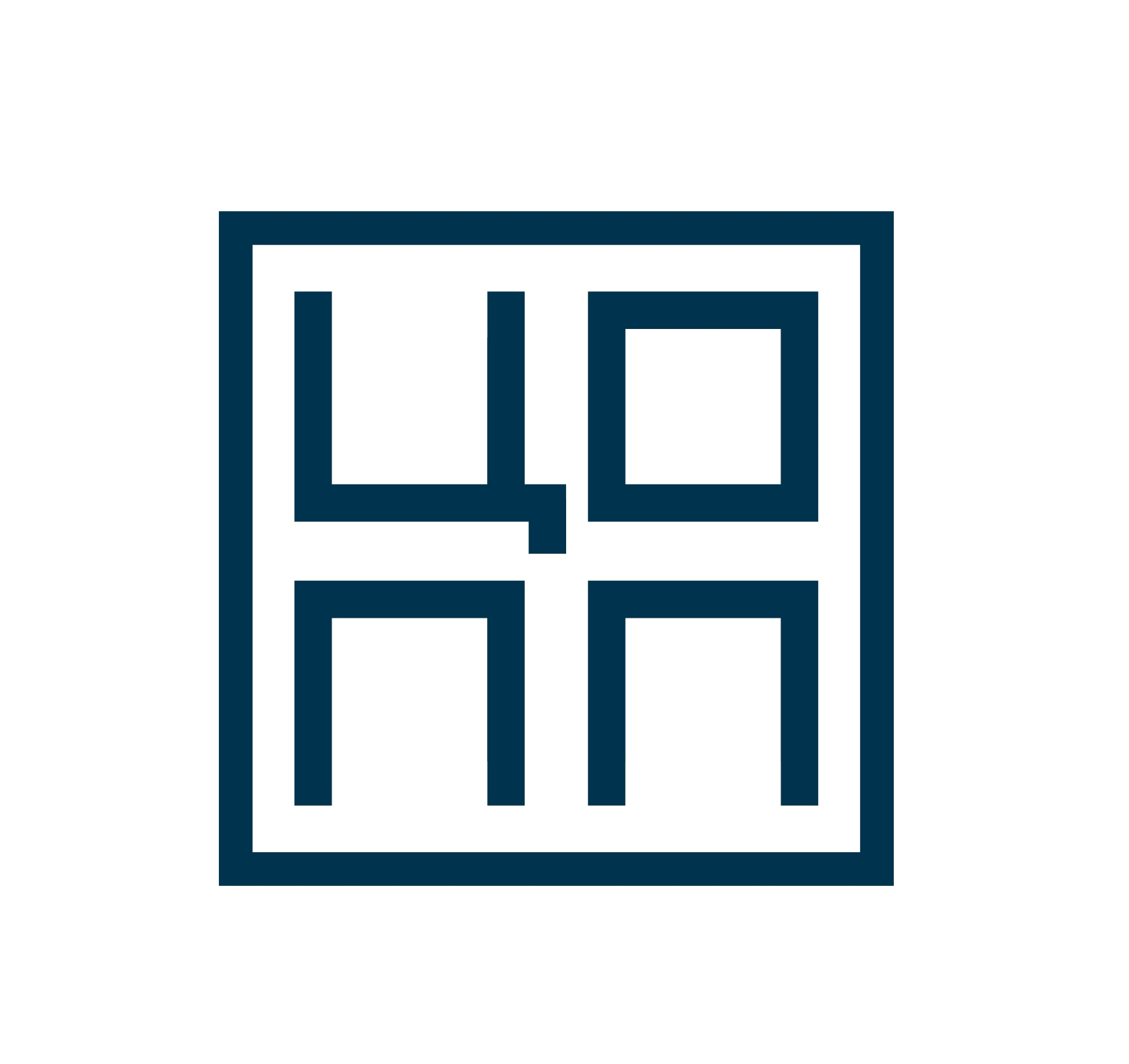 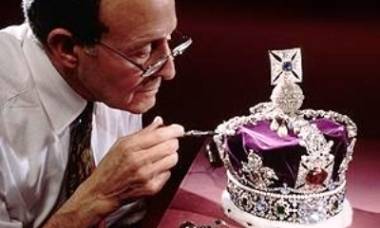 Профессия ювелира имеет древнюю историю. Ювелирные украшения были найдены при раскопке египетских пирамид и других памятников древности. Каждая историческая эпоха приносила новые стили и техники оформления драгоценных металлов. 20 век привнёс в ювелирное искусство не только передовые технологии, но и современные материалы — платину, палладий.
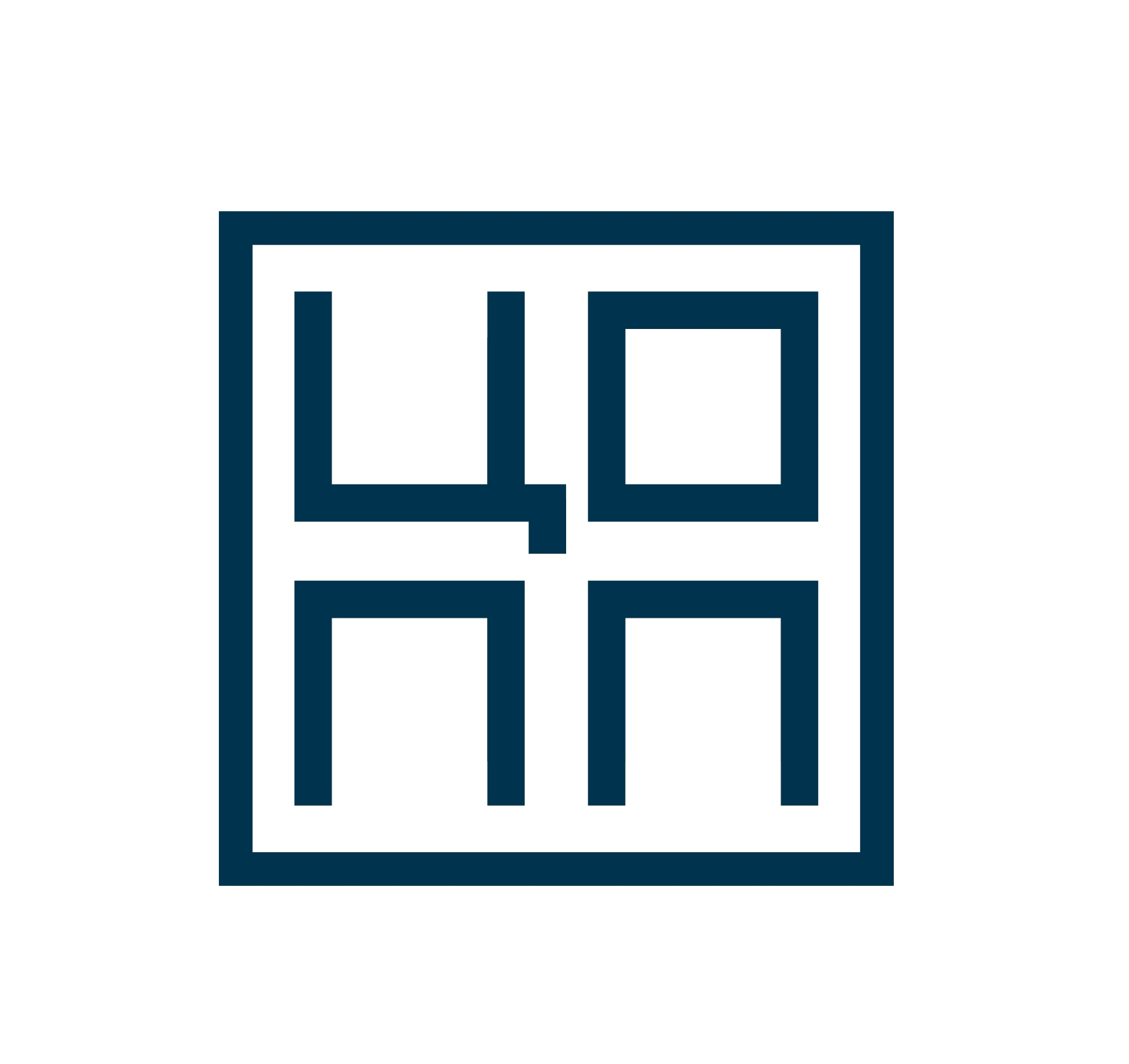 Тип и класс профессии
Профессия ювелира относится к типу «Человек - Художественный образ», поскольку связана с творческой деятельностью, с созданием, проектированием, моделированием художественных изделий.
Также она относится к типу «Человек - Техника», так как связана эксплуатацией технических устройств.
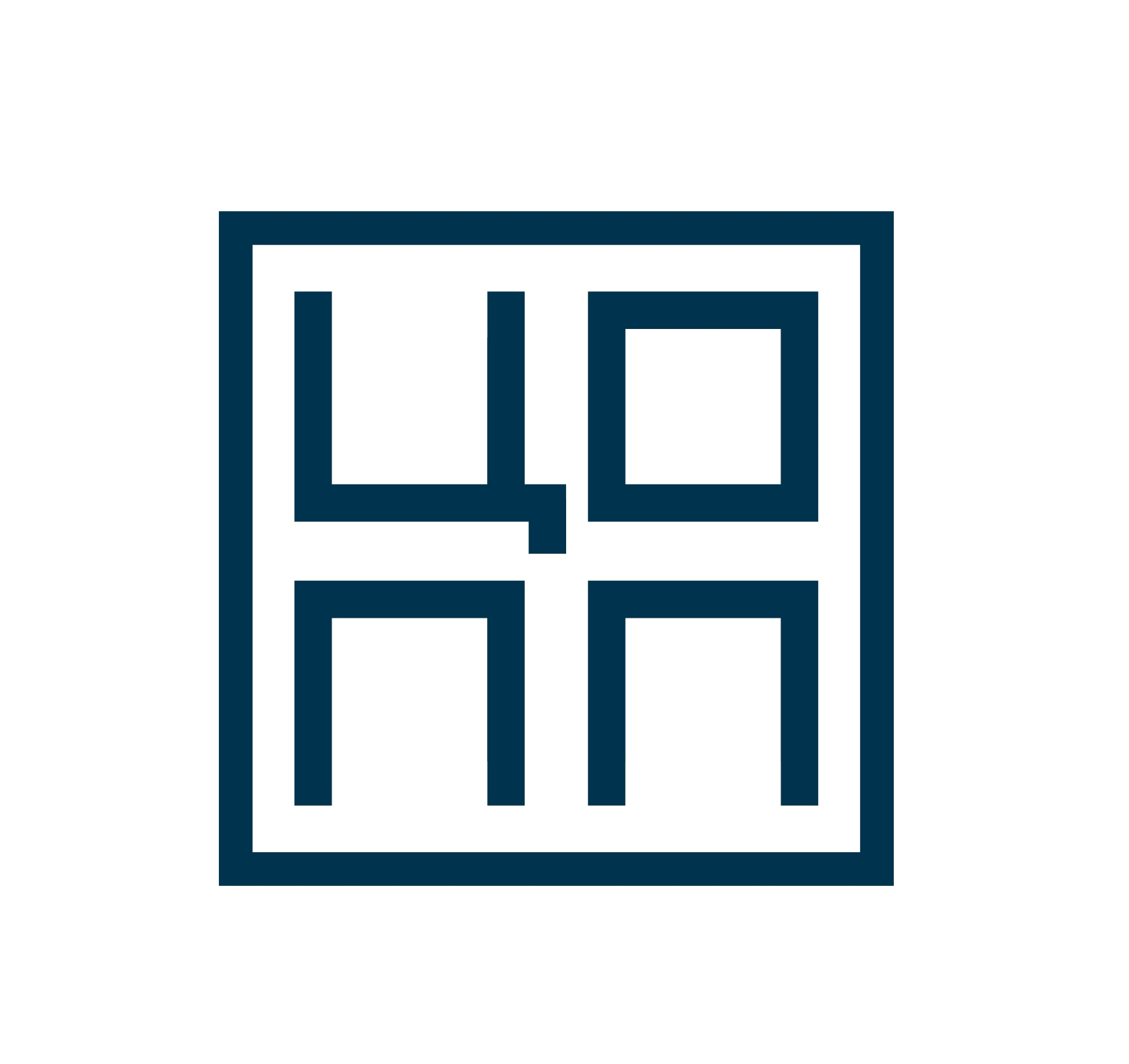 Требования к знаниям и умениям специалистаКвалифицированный ювелир должен знать:свойства драгоценных и полудрагоценных материалов;технические требования к изготовлению изделий;разновидности орнаментов и т.п.Квалифицированный ювелир должен уметь:работать с ювелирными инструментами;читать чертежи;владеть разнообразными техническими приемами: чеканка, литье, ковка, тиснение, полировка и т.д.
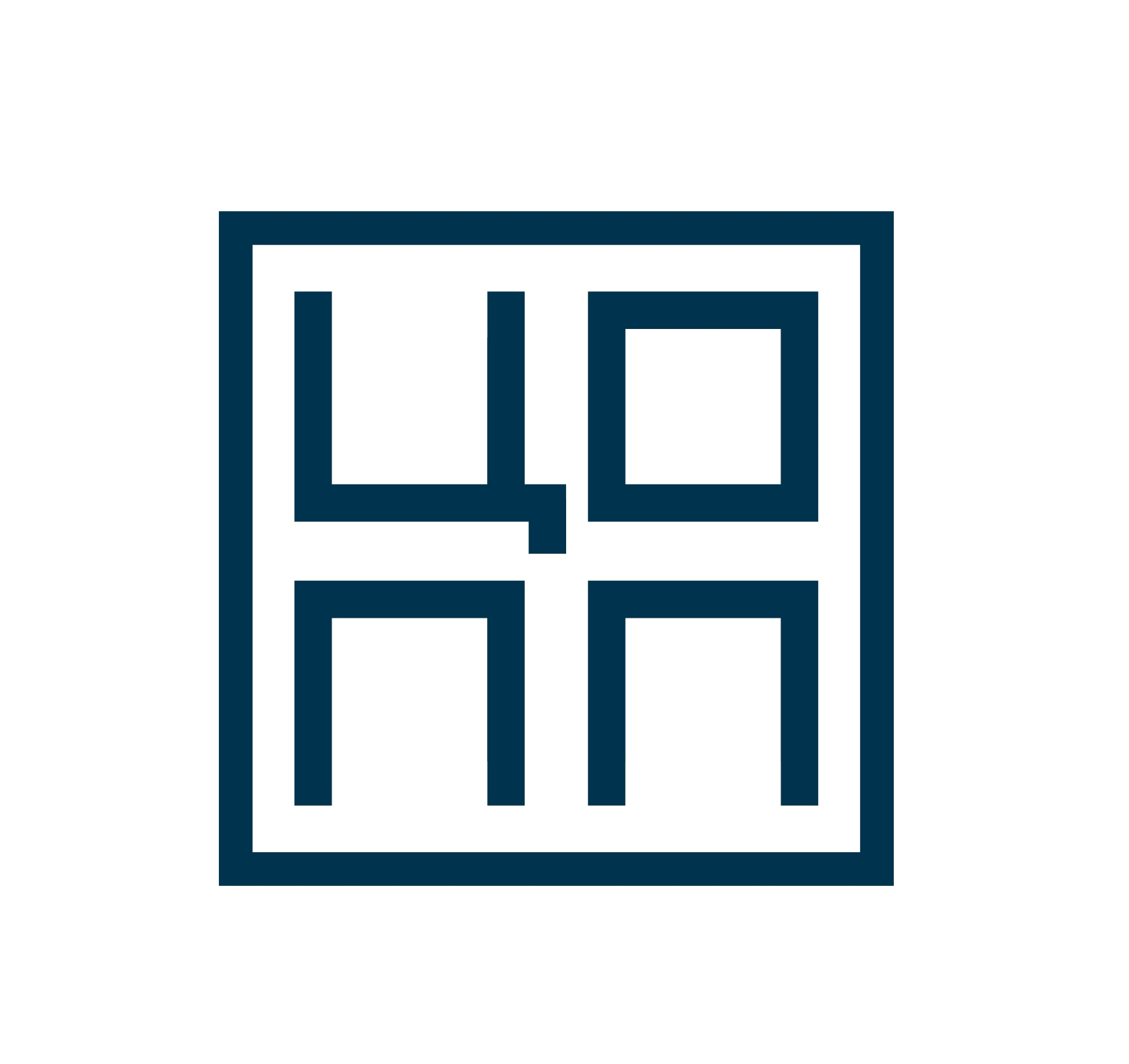 Требования к индивидуальным особенностям специалиста
Для успешной деятельности в качестве ювелира необходимо наличие следующих профессионально-важных качеств:
способность к концентрации внимания
склонность к ручному труду
склонность к работе с объектами природы
склонность к работе с техникой
склонность к творческой работе
склонность к работе с информацией
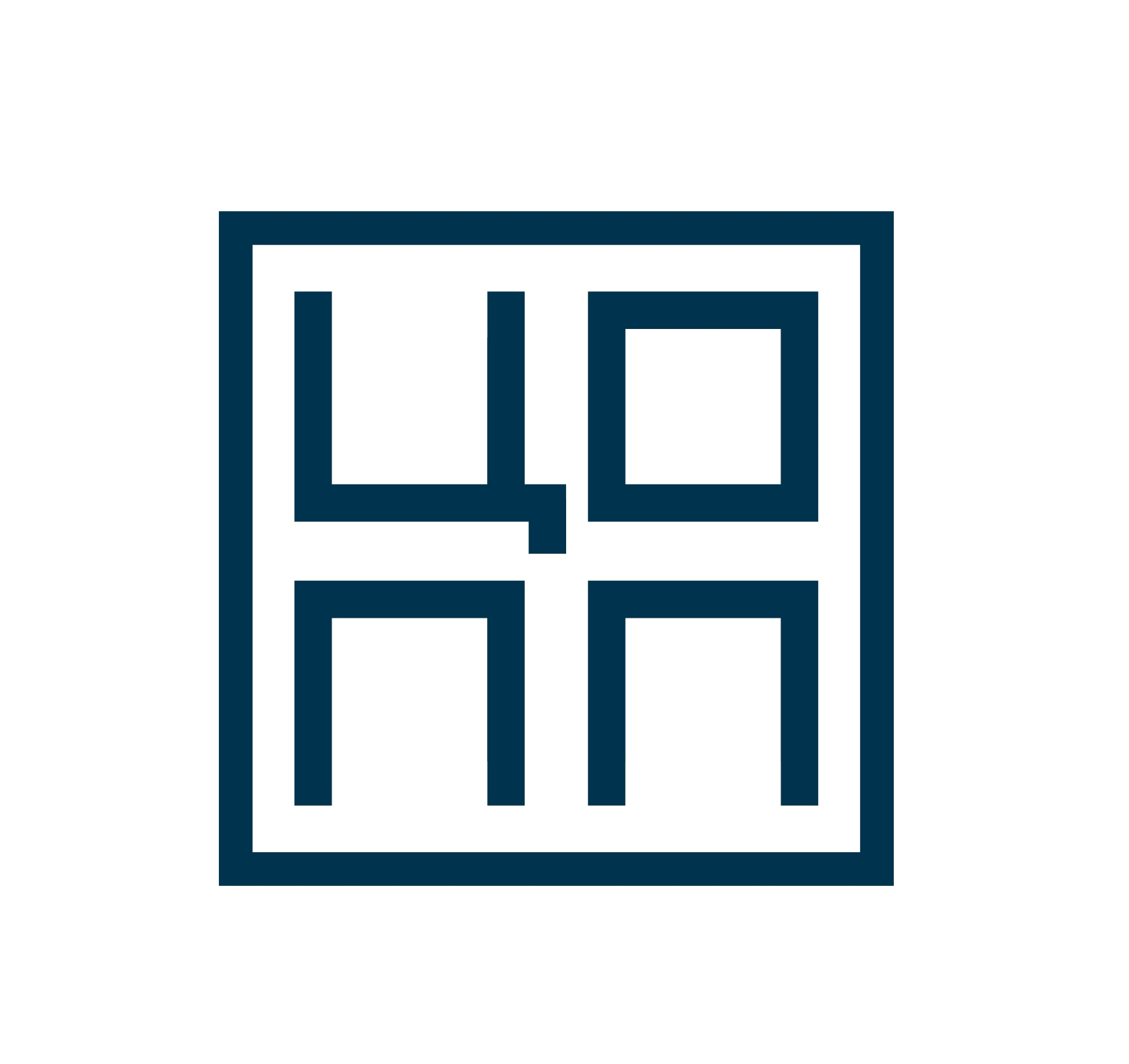 Условия труда
Условия работы ювелира часто связаны с одиночной деятельностью. Чаще всего представители данной профессии работают в помещениях. Это могут быть производственные помещения, мастерские. Работа происходит преимущественно сидя, с использованием специальных инструментов. Как правило, это тихая и спокойная деятельность.
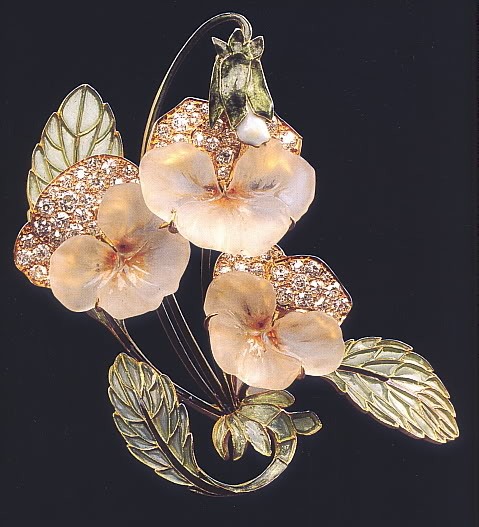 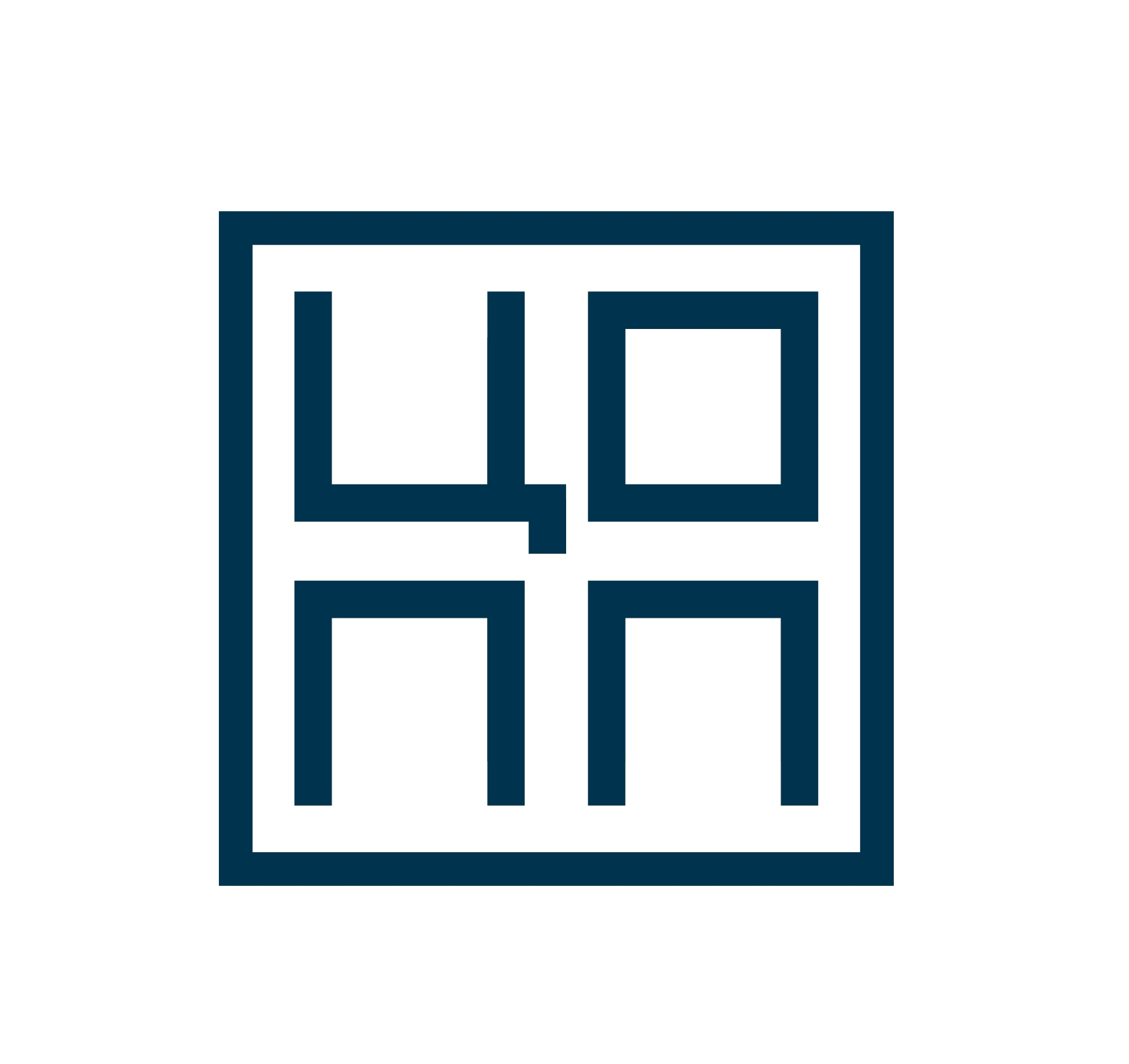 Медицинские противопоказания
заболевания опорно-двигательного аппарата;
нервной системы;
сердечнососудистой системы;
органов зрения;
различные формы аллергий (в особенности на техническую пыль).
При наличии этих заболеваний работа по профессии ювелира может приводить к ухудшению здоровья, а также создавать непреодолимые препятствия для освоения и роста в рамках этой профессии.
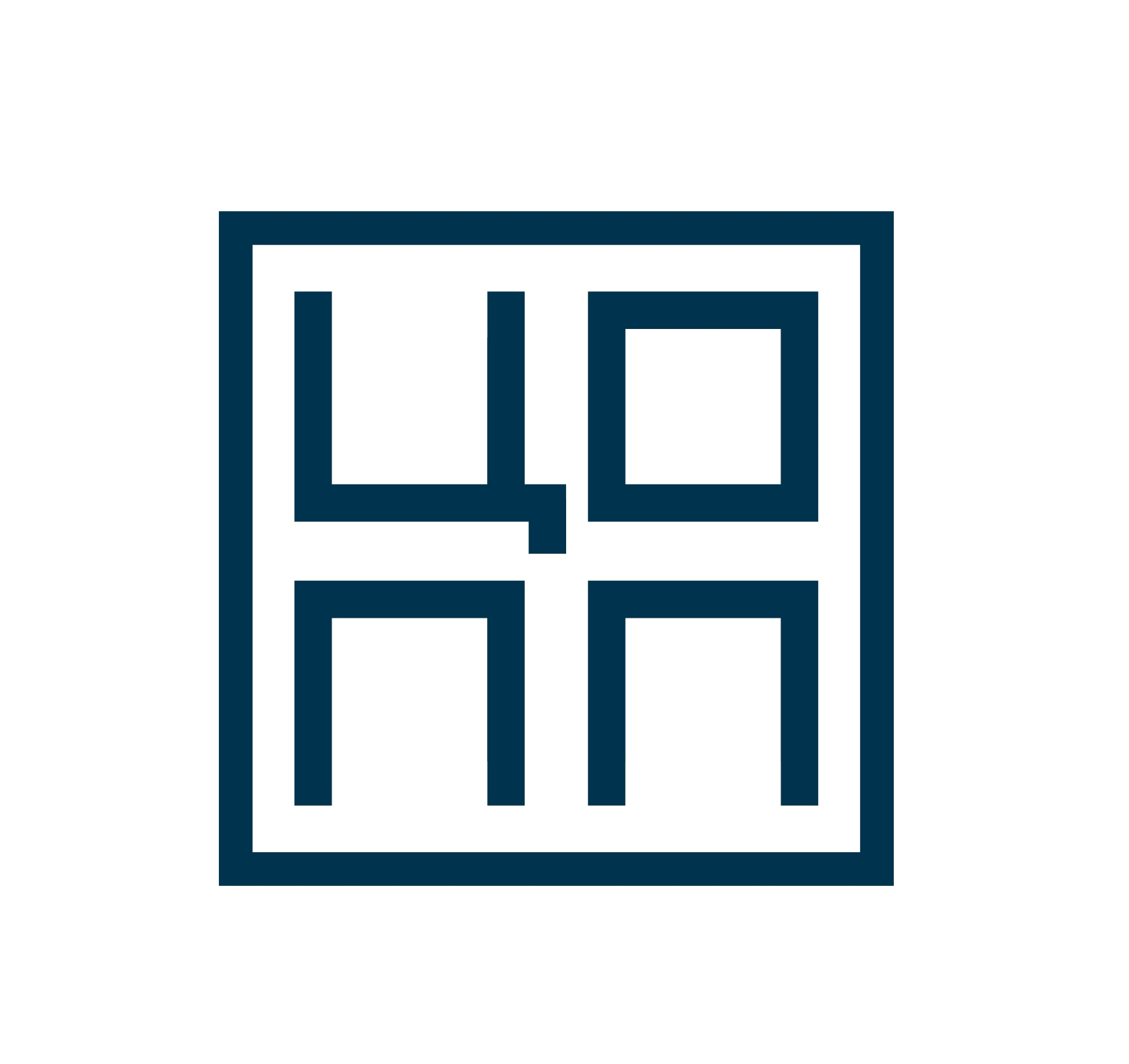 Базовое образование
Как правило, профессию ювелира можно получить в учреждениях среднего и высшего профессионального образования.
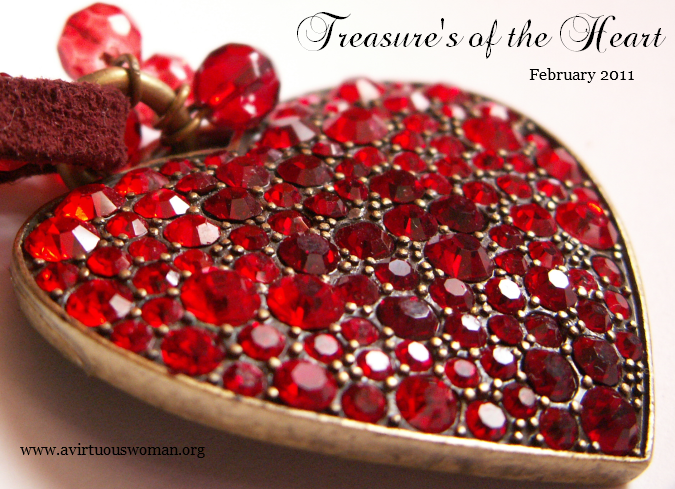 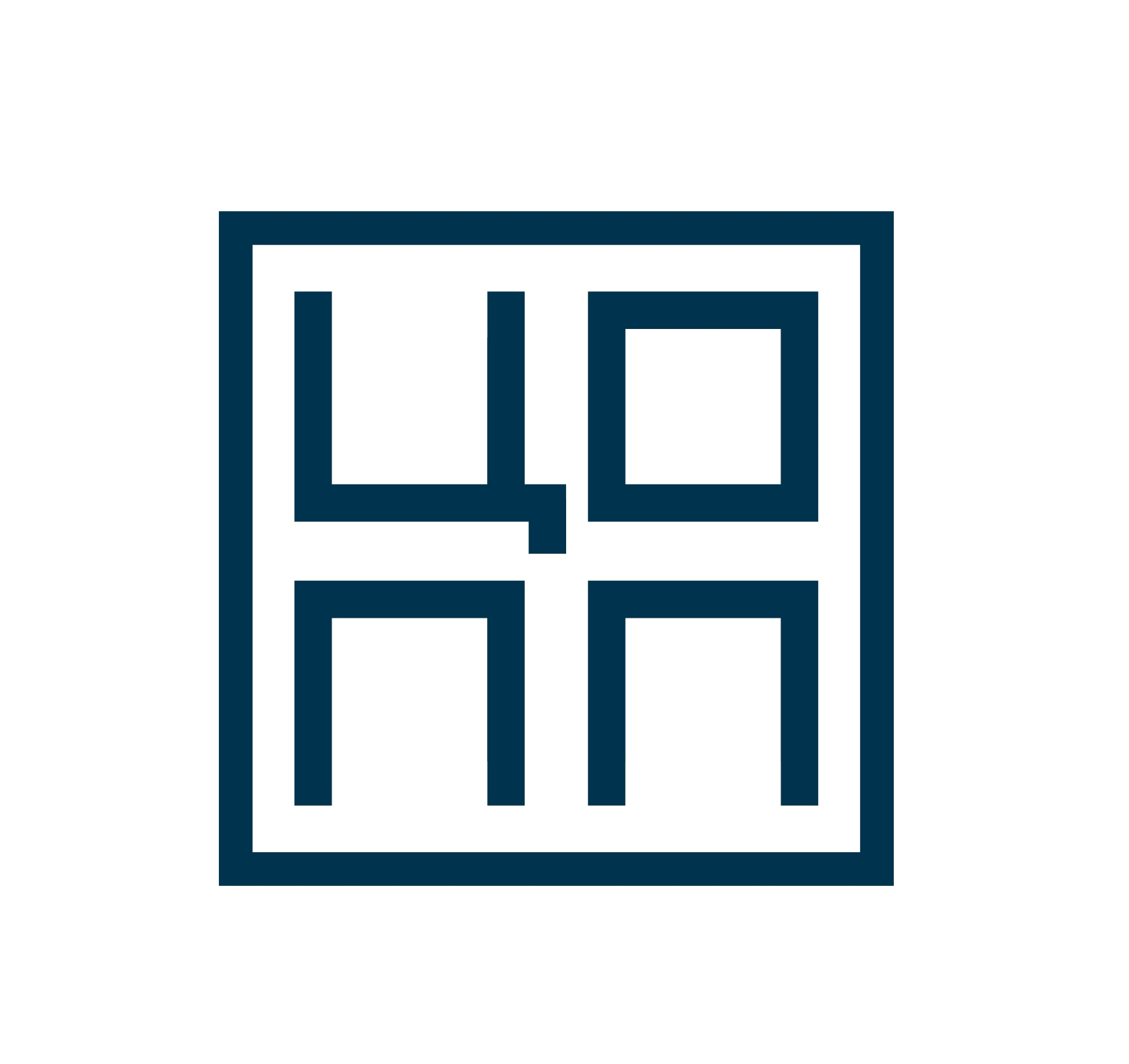 Области применения профессиональных знаний:
Ювелиры могут работать в таких организациях и сферах, как:
Ювелирные предприятия;
Ювелирные мастерские;
Прочие компании и организации.
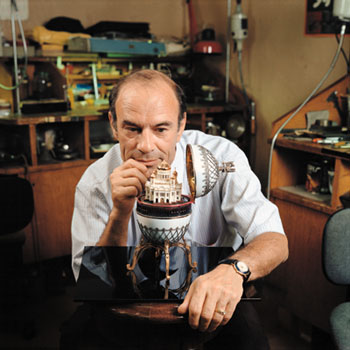 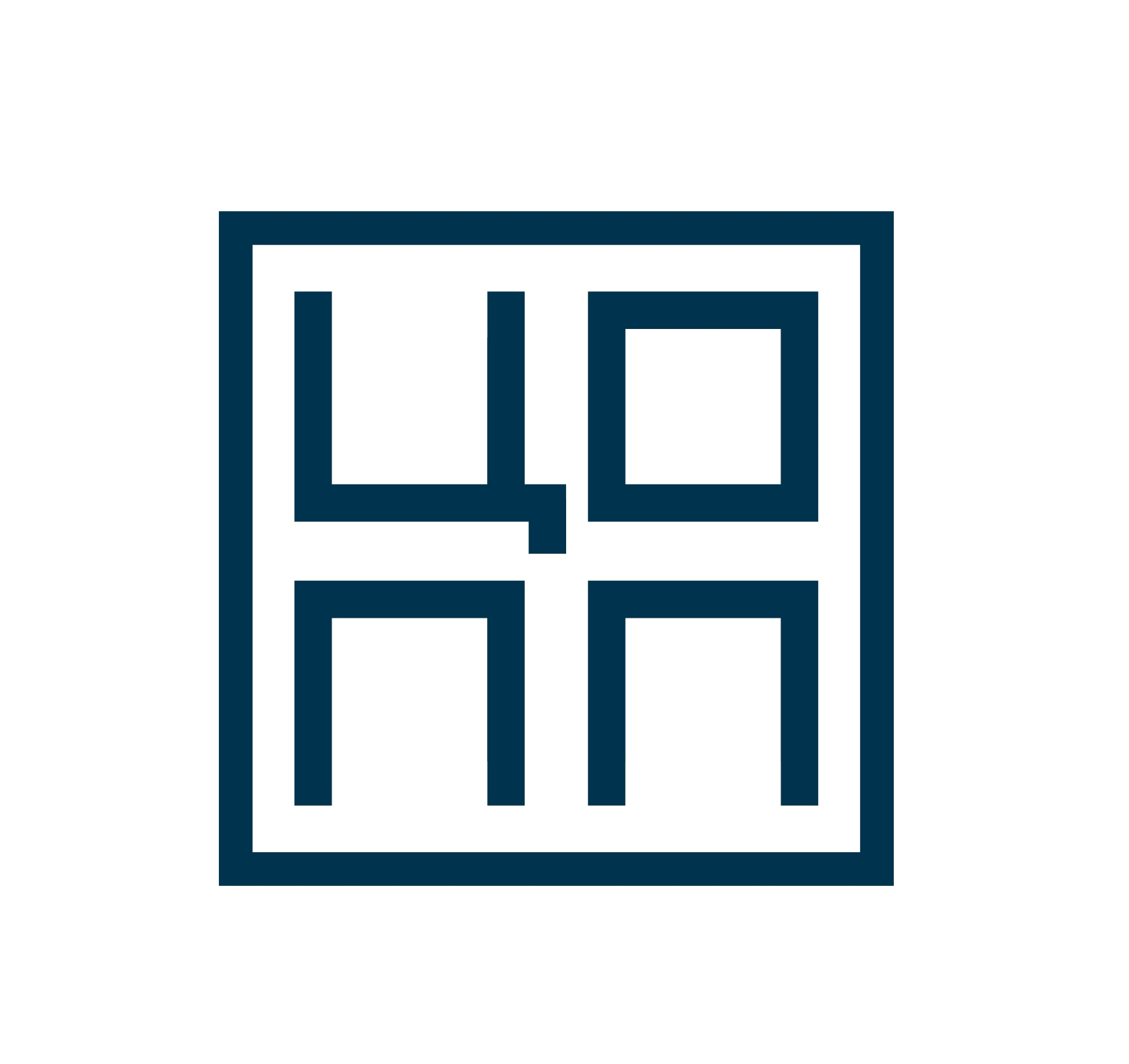 Перспективы профессии
Возможные пути развития ювелира:
Специализация и освоение смежных областей.
Ювелиры могут специализироваться в конкретных сферах производства, работать с тем или иным природным материалом. Зачастую профессиональных рост ювелира связан с освоением новых приемов и способов работы, получением большей самостоятельности.
Также человек с профессией ювелира может осваивать смежные специализации, такие как: дизайнер, инженер - технолог, дизайнер украшений и т.п.
Предпринимательский путь развития.
В данном случае ювелир может начать заниматься собственным делом, работать на себя или открыть свою мастерскую.
В случае данного направления карьерного роста рекомендуется развивать предпринимательские умения, осваивать такие профессии, как:предприниматель.
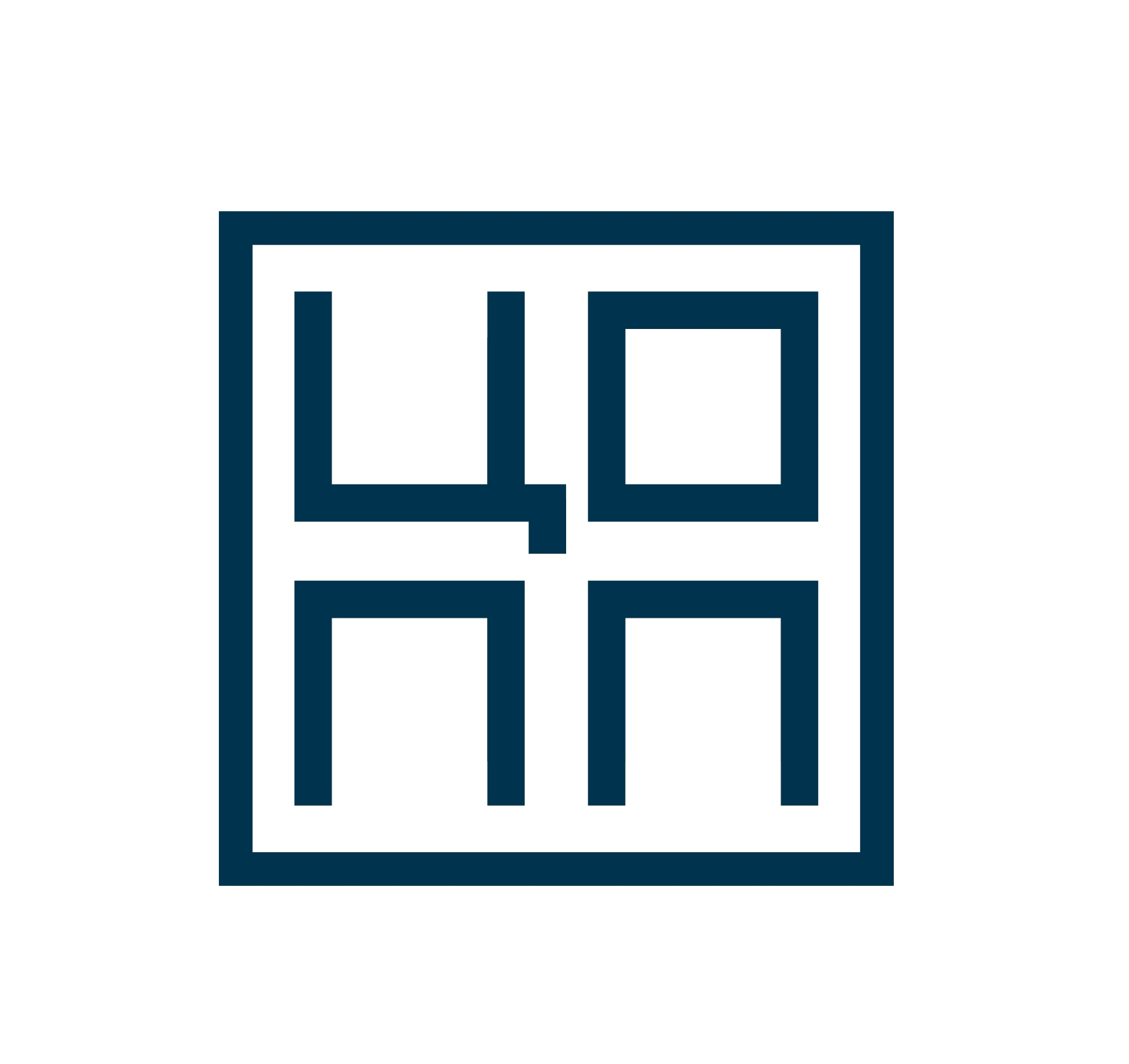 Получение образованияГБПОУ «Южно-Уральский государственный колледж»